iPad Guide
Jack DeLeo
1
Here is what is on the outside of your iPad
Headphone jack: insert wired audio connection

Camera: Both one on the front and back

On/Off button: press it to turn off your iPad

Volume buttons: increase or decrease the  volume of your iPad

Home button: used for a variety of functions, press once to go to the home screen
Lighting connector port: use it to charge your iPad
2
Charging the iPad
Plug the brick into the wall
Plug the cable’s larger end into the brick (make sure it is plugged in)
Plug the short end into the bottom of the iPad, under the home button

There will be a green battery logo and a lightning icon next to it if the iPad is charging
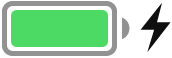 3
There are several gestures that are essential to know when using your iPad
Gestures
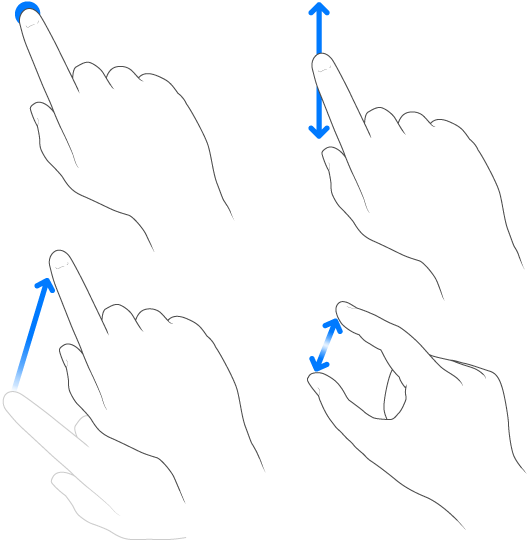 Tap: tap on the screen


Drag: leave your finger on the screen, and move it around the screen
Scroll: drag your finger up & down or left & right


Pinching: “Pinch” the screen. Usually used to zoom in and out
4
Orientation
The orientation of the iPad can be adjusted at almost any time. Simply flip your iPad to the orientation that you want it
You can lock your iPad in its current orientation by flipping the switch on the side of the iPad, above the volume  buttons
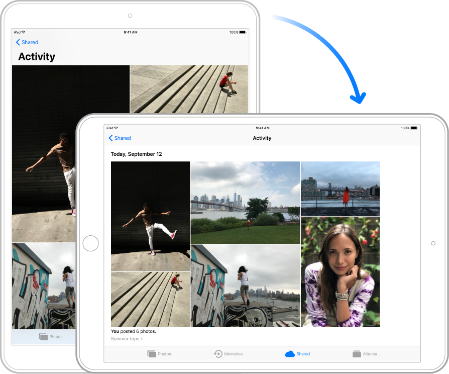 5
Inside your iPad there is a home screen with apps
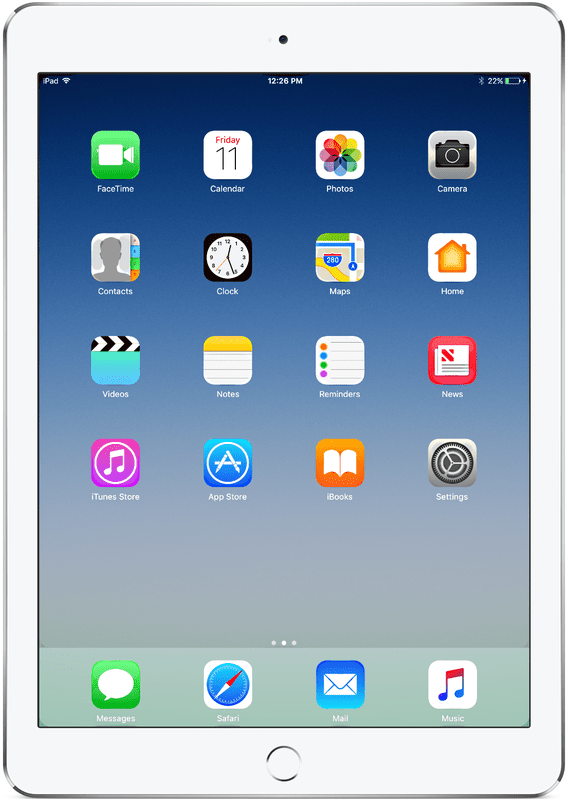 This is your home screen, the hub of the iPad

These icons all represent apps, which perform various functions.

You can go into these apps by tapping on them
6
The Home Screen
The home screen consists of one or more pages, which can be scrolled through by swiping left or right on the screen

The dock is a bar at the bottom of the home screen which is permanent. Apps placed here will stay there regardless of which page you are on
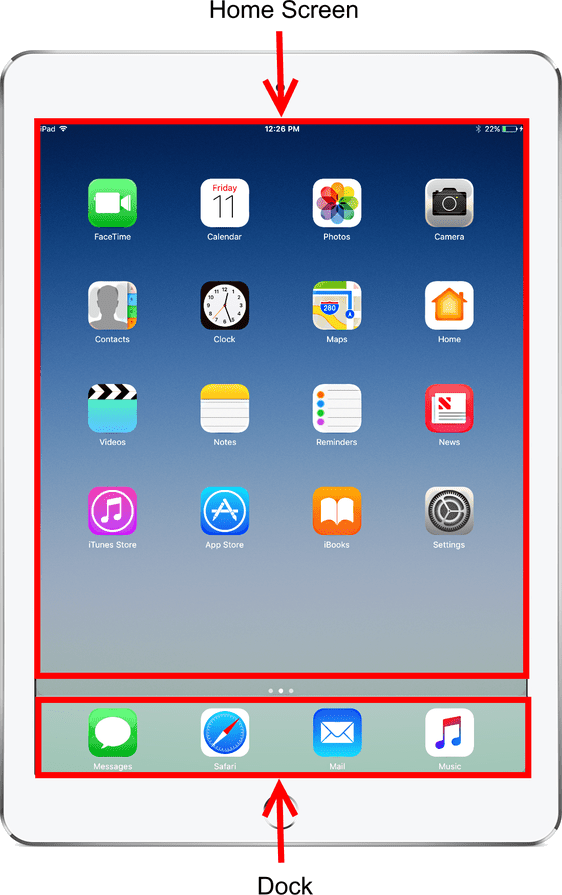 7
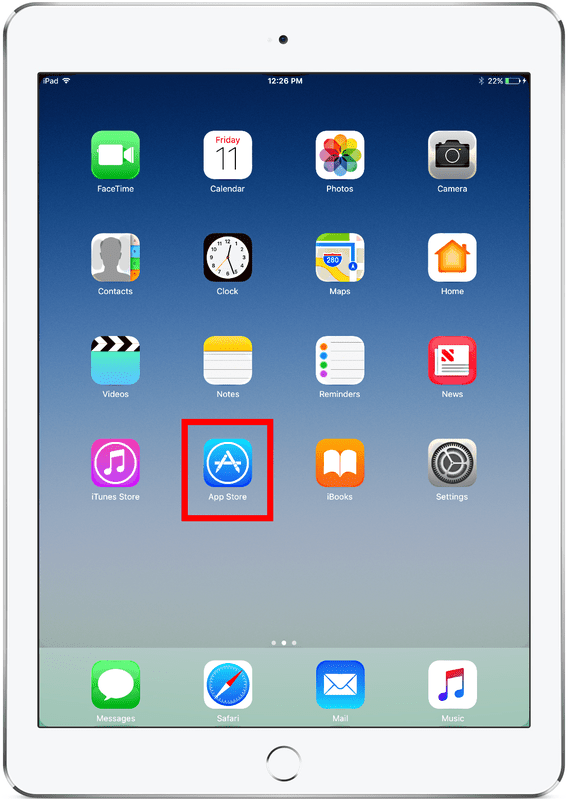 Going into apps
Tap on an app’s icon to enter it

Tap on the App Store app (blue)

Then press the Home button
8
Moving apps
To move an app, tap and hold on the app’s icon until all the apps start to jiggle
Then tap, hold, and drag the app to the place you want it
Tap the circle with the “x” to delete an app. Some apps cannot be deleted
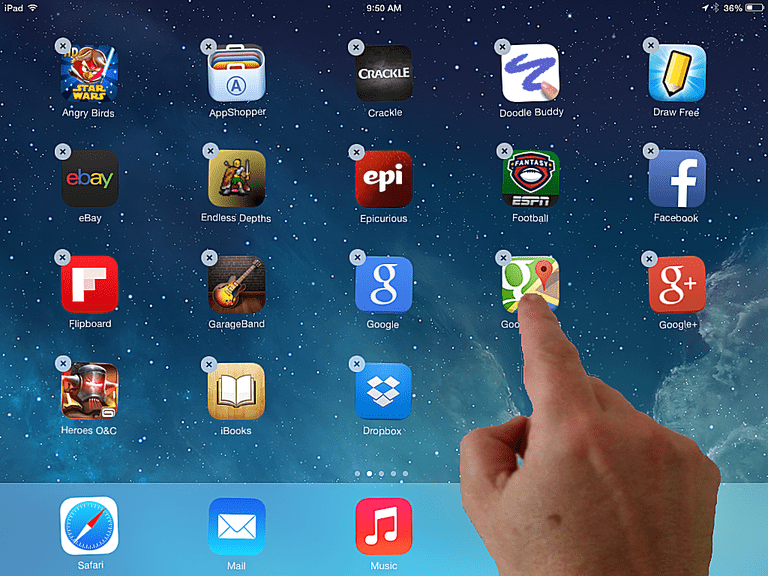 9
Creating Folders
Tap and hold on the app’s icon until all the apps start to jiggle
Then tap, hold, and drag the app on top of another app, and both apps will go into a new folder
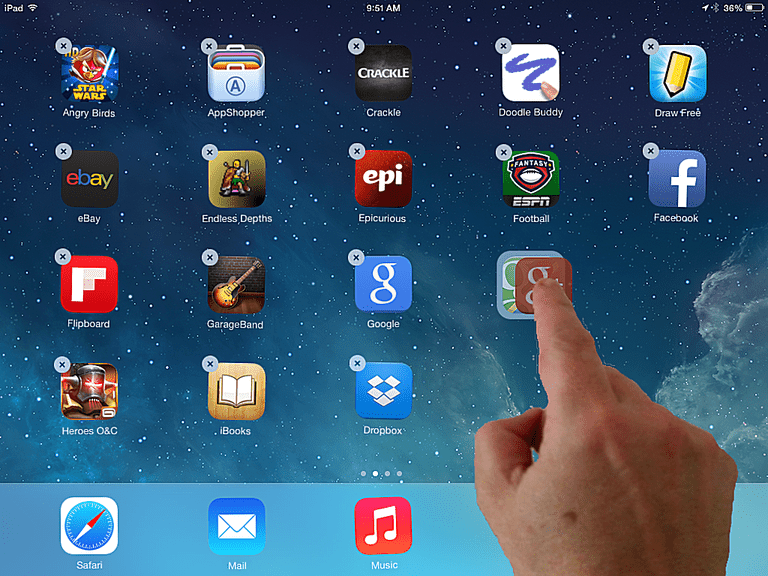 10
Tap outside of the blurred/grey area to exit the folder









To put another app inside the folder, tap, hold and drag the app until it is over the folder
Try putting 10 apps in a folder, and then drag them all out 
The folder will automatically delete when there are no apps inside it
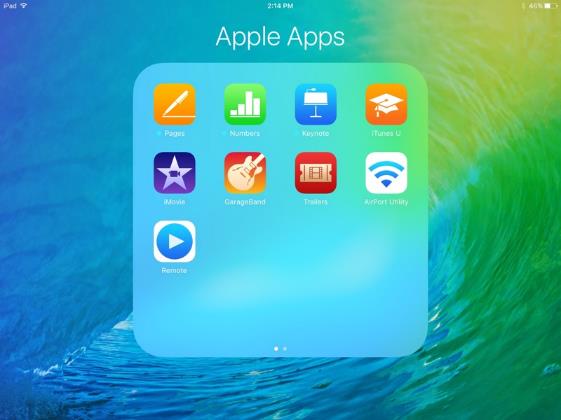 11
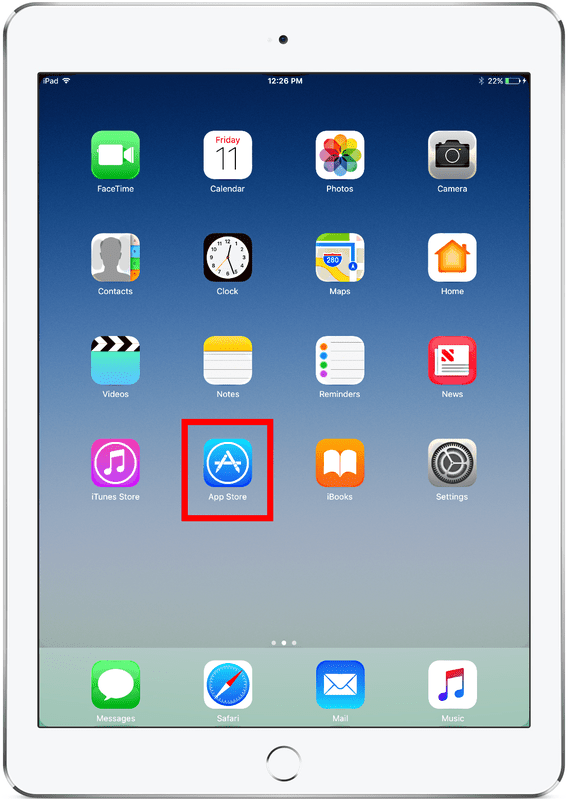 The App Store
The App Store is the app where you can get other apps that can perform many various functions
Tap on the App Store app to begin
12
App Store
From here, go to the search bar in the top right corner
Type in the title of an app or a keyword on the on-screen keyboard
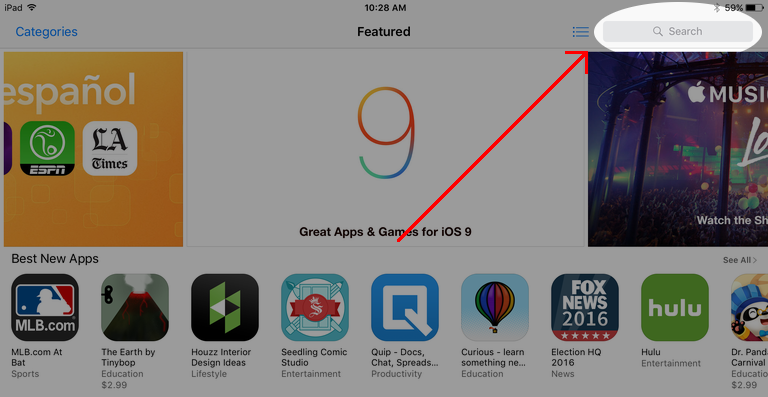 13
App Store
From here, there will be cards representing apps that show up in a grid

Tap on a card to open further information about the app

If you want to download the app, there will be a blue-bordered button that says either “Get” if the app is free or states the price. (You will be required to enter your Apple ID password when downloading an app, paid or free)
14
Camera
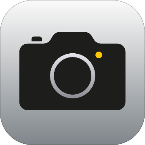 Open the camera app from the home screen
To take a picture, tap the white circle or press the volume button
--- Set a timer to take a photo
--- Turn flash on or off
--- View the photos you       	have just taken
-- Adjust the zoom
(NOTE: Adjusting the zoom will not make your pictures clearer)
15
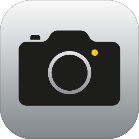 Camera
There are different camera modes that can be selected by tapping the one you want to use
Select video. To record, press the red circle or volume button. Press again to stop recording
Panorama: used to take ultra-wide photos. Hold up the iPad and follow the instructions on-screen
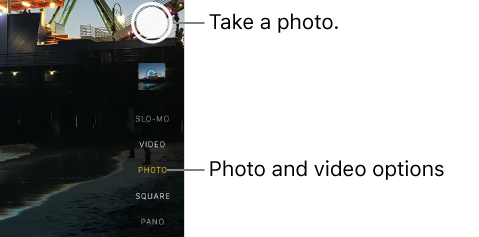 16
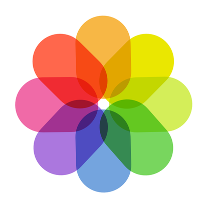 Photos
To view the photos on your iPad, select photos from the home screen
From here, a timeline will be shown of all the photos on your iPad
Tap on a photo to view it
You can zoom in and out by “pinching”; put two fingers on the screen and move them apart to zoom in. Move them closer together to zoom out.
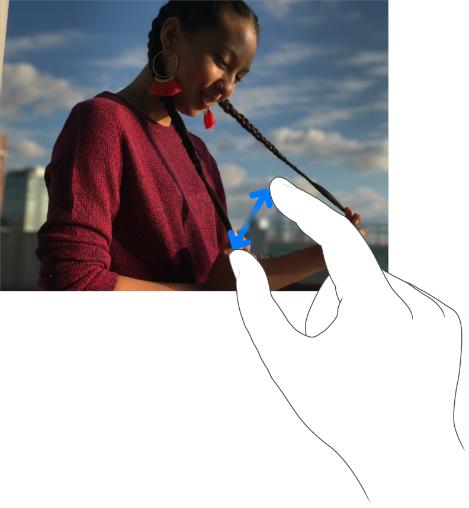 17
Notes
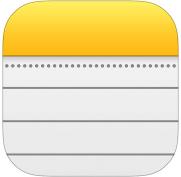 Open the Notes app
Press the paper and pencil icon at the top right to create a new note
From there tap the white space until the on-screen keyboard appears and type
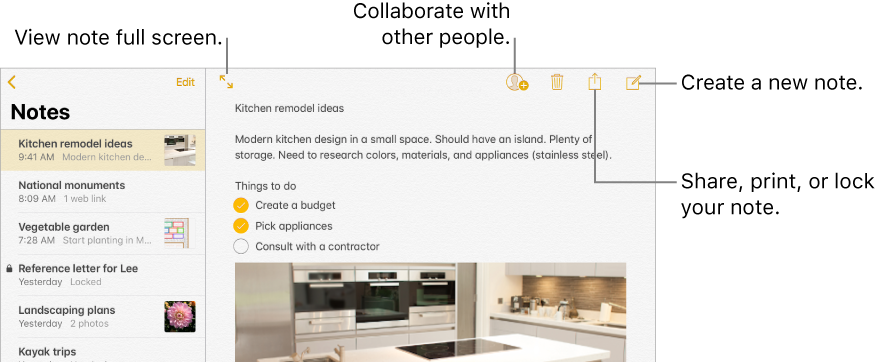 18
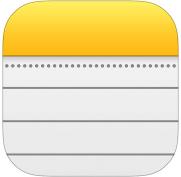 Notes continued
You can also draw in notes; tap the circle with the pen inside it to start drawing
Additional commands are also listed
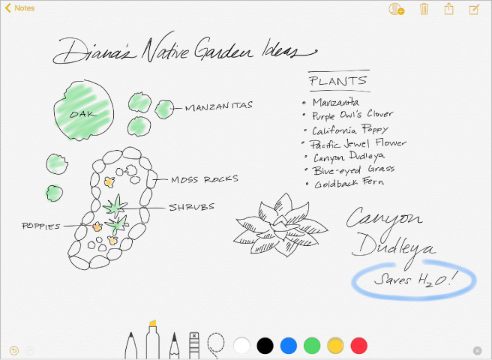 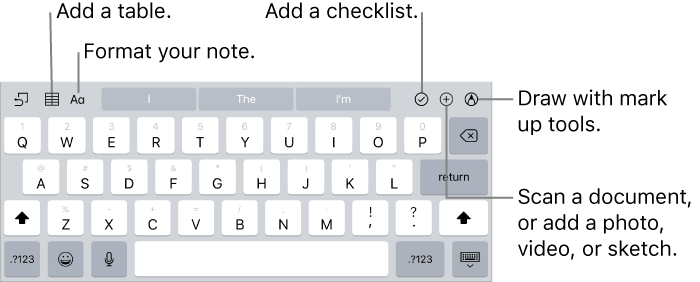 19
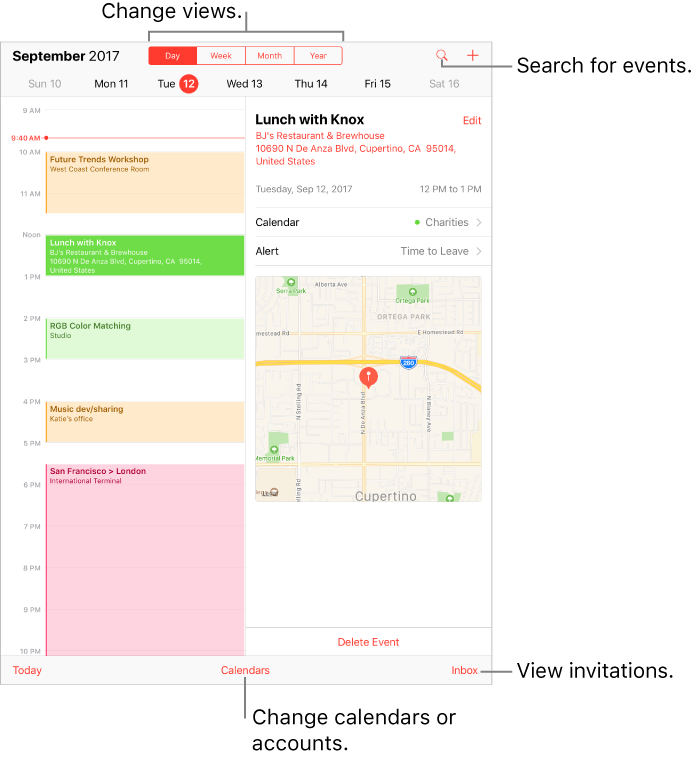 Calendar
Tap the plus in the top right corner to create a new event
From there you can edit the details of the event, including name, time, and location, and whether it repeats
20
Books
Here you can read e-books you own or browse for new ones



The bottom bar can take you to your e-books or different sections of the iBooks store
The iBooks store functions similarly to the app store, except the e-books can be accessed through the books app
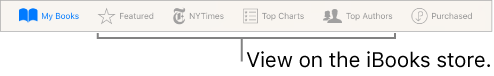 21
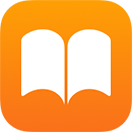 Audiobooks
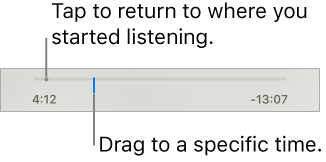 Audiobooks can be accessed and bought through the books app, just like e-books
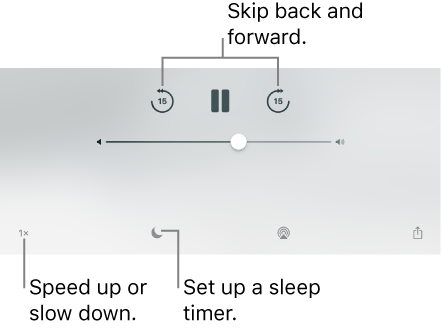 22
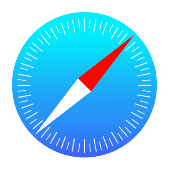 Safari
Safari is the iPad’s default web browser
In Safari you can surf the internet
To open up a new tab, tap the plus at the top of the screen
From there, type what you want to search (Keywords, titles, etc) into the search bar at the top of the screen
You can have multiple tabs open, so you can have multiple webpages you can switch between quickly
To view open tabs, tap the button that looks like two squares
Tap to switch between an open webpage
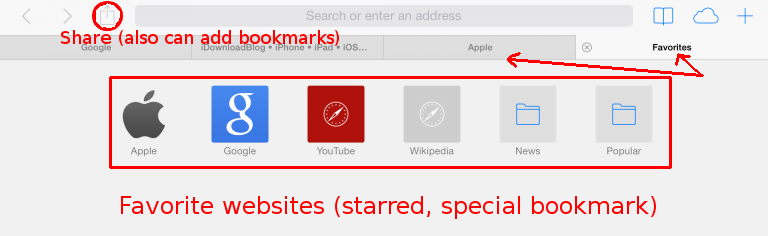 Switch tabs this way by tapping on them
23
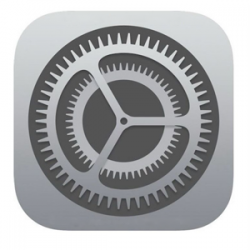 Settings
Open the settings app
From here you can adjust many of the iPad’s settings. They are sorted into categories, or you can search settings by scrolling up to the top of the main list and tapping the search bar
There are many settings senior citizens may find useful in accessibility. From the main settings menu, tap General, then Accessibility.
24
Siri
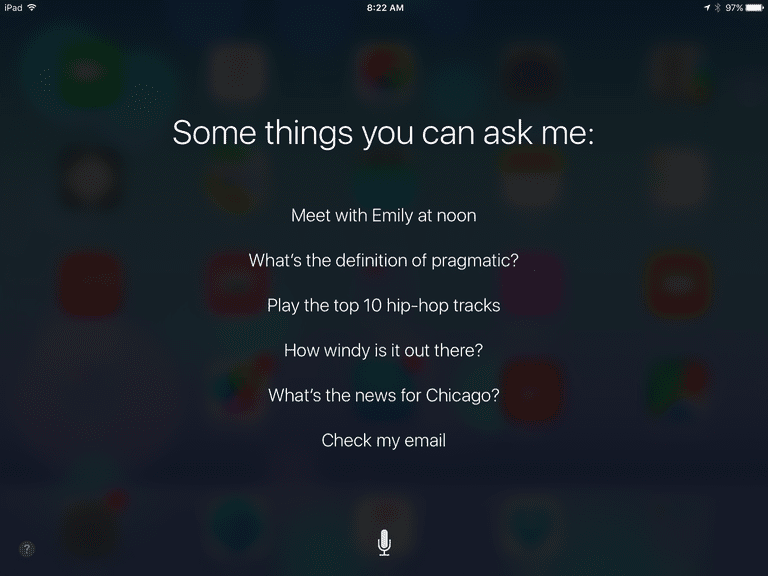 Siri is a virtual assistant that can be spoken to
You can ask for information or help, or give her commands
Activate Siri by holding down the home button
Ask Siri for help before contacting your nearest youth
25
The End
That concludes my presentation. 

I can now individually help you and answer any questions you may have.
26